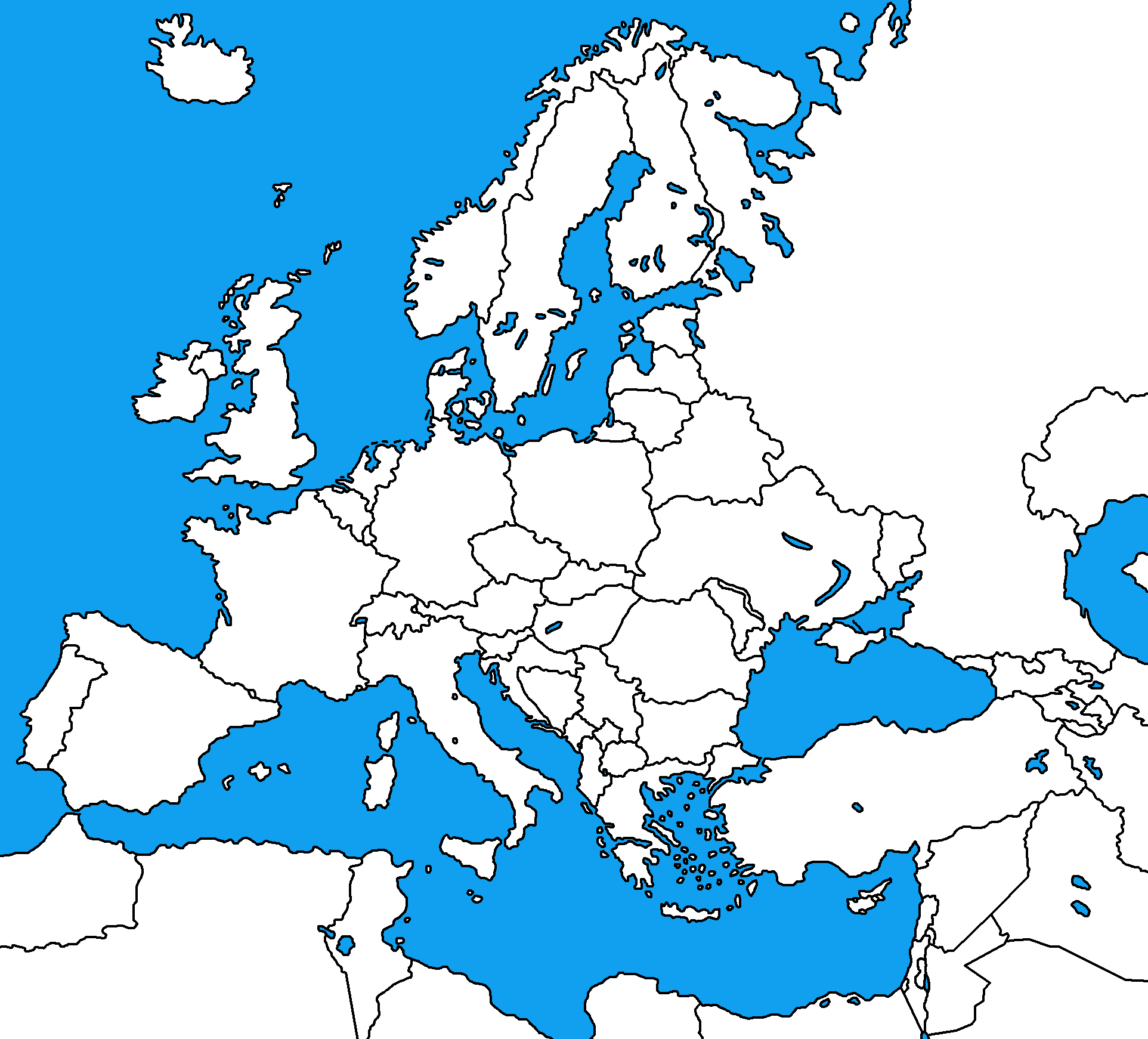 15
WESTERN EUROPE
Map Quiz
18
16
17
12
14
11
13
8
10
9
3
6
5
4
2
1
7